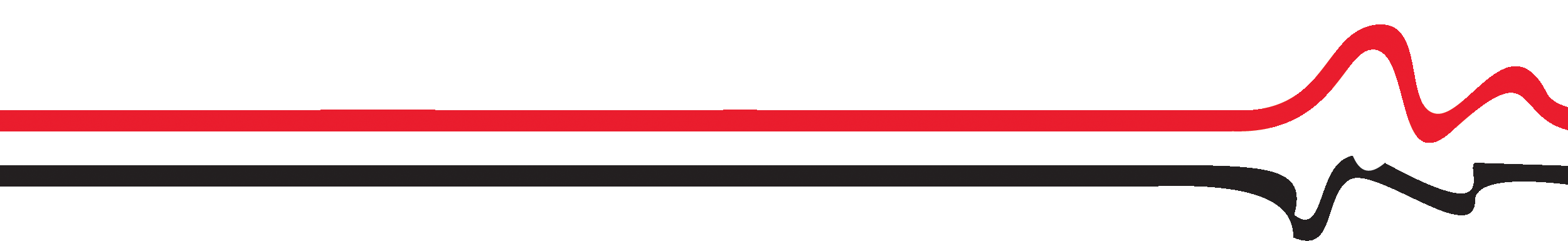 Monday April 14th, 2014
Introducing the
Trinidad & Tobago Corporate Governance Code 2013
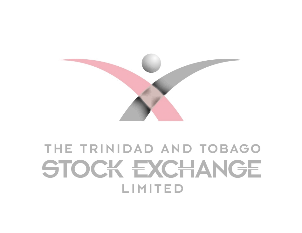 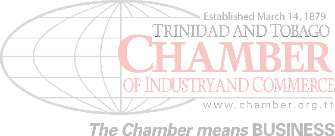 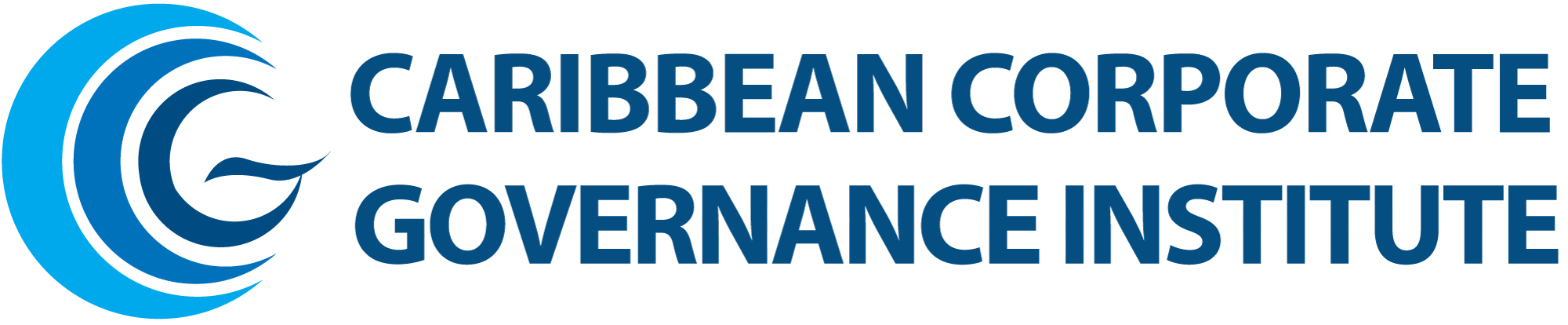 The Case for Corporate Governance
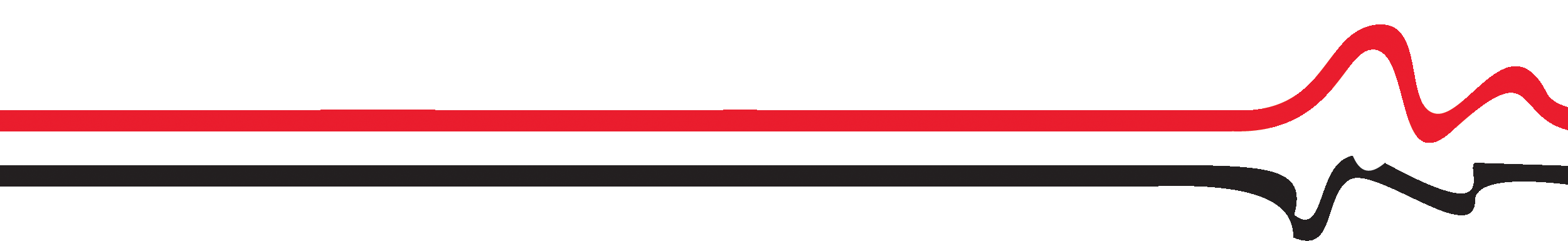 “Corporate governance involves a set of relationships between a company’s management, its board, its shareholders and other stakeholders. Corporate Governance also provides the structure through which the objectives of the company are set, and the means of attaining those objectives and monitoring performance are determined.” 

OECD Principles of Corporate Governance
The T&T Corporate Governance Code
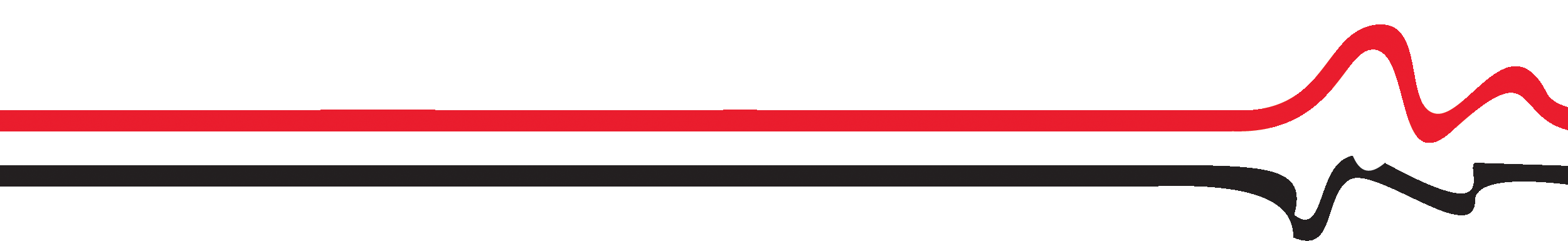 Why?
Increased Demand for Comprehensive Reporting & Accountability
Increased International Use of Codes & Governance Disclosures
Trinidad & Tobago lagging significantly
Key Success Factors:
Appropriateness for Local Markets
Consistency with International Standards
High Adoption Rate
Increased Awareness of Corporate Governance
[Speaker Notes: Comprehensive Financial Reporting
King Codes in RSA
Cadbury in UK
We lag most countries, including comparator countries such as Nigeria, Kenya, Mauritius, Vietnam.]
The T&T Corporate Governance Code
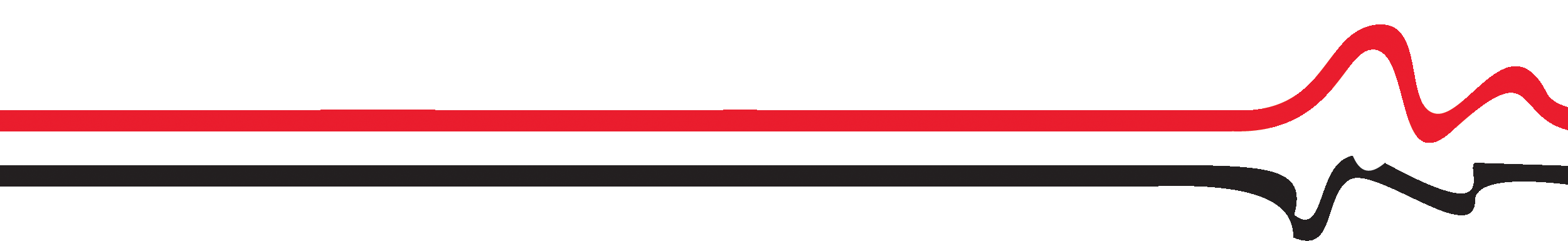 Who?
Entities with Public Accountability
How?
Voluntary Compliance
Adapt to Individual Cases
“Apply or Explain”
What?
Principles
Recommendations
Guidance [suggestions]
[Speaker Notes: Comprehensive Financial Reporting
King Codes in RSA
Cadbury in UK
We lag most countries, including comparator countries such as Nigeria, Kenya, Mauritius, Vietnam.
Considered: Malaysia, Mauritius, New Zealand, South Africa etc.
Comments from: South Africa, Canada, United Kingdom, Indonesia, Pakistan]
Principles
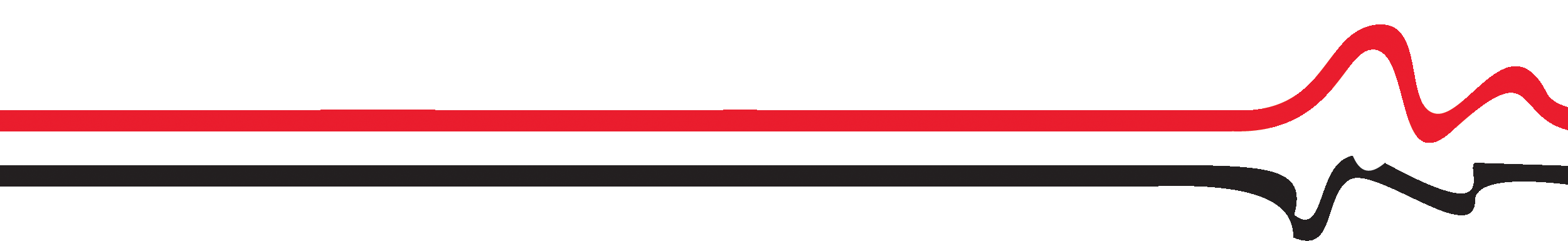 1 Establish a Framework for Effective Governance
2 Strengthen the Composition and Performance of Board and Committees
3 Reinforce Loyalty & Independence
4 Foster Accountability
5 Strengthen Relationships with Shareholders
www.caribbeangovernance.org
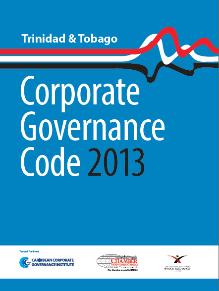 Principles & Recommendations
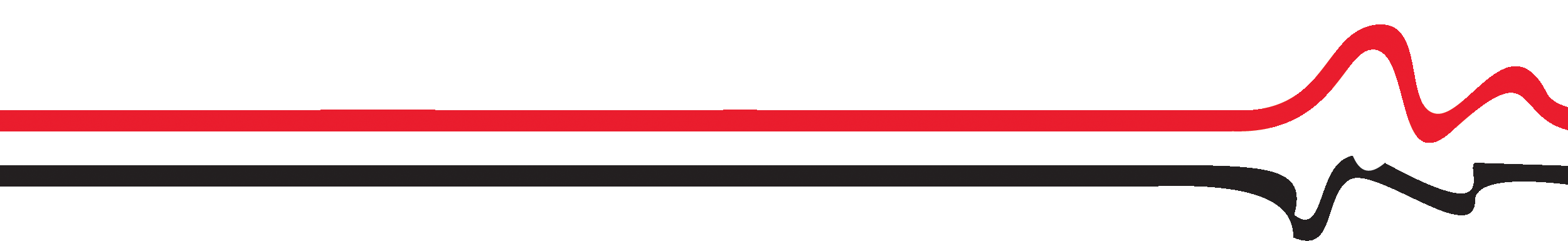 Principle One: 
Establish a Framework for Effective Governance
1.1	The Board should establish and make publicly available a clear outline of its roles and responsibilities, including any formal delegations to Management.	

1.2	The chairperson of the Board should be a non-executive Director and preferably an independent Director. Where the chairperson of the Board is not an independent non-executive Director, the Board should appoint a lead independent Director.	

1.3	The Board should demonstrate ethical leadership, which includes commitment to high ethical standards and responsible decision-making.
	
1.4	The Board should ensure that it is supplied with information in a timely manner, in a form and of a quality appropriate to enable it to discharge its duties effectively.	
1.5	The Board should take into account the legitimate interests and expectations of all stakeholders. There should be active co-operation between corporations and stakeholders in creating wealth, employment, and the sustainability of financially sound enterprises.
Principles & Recommendations
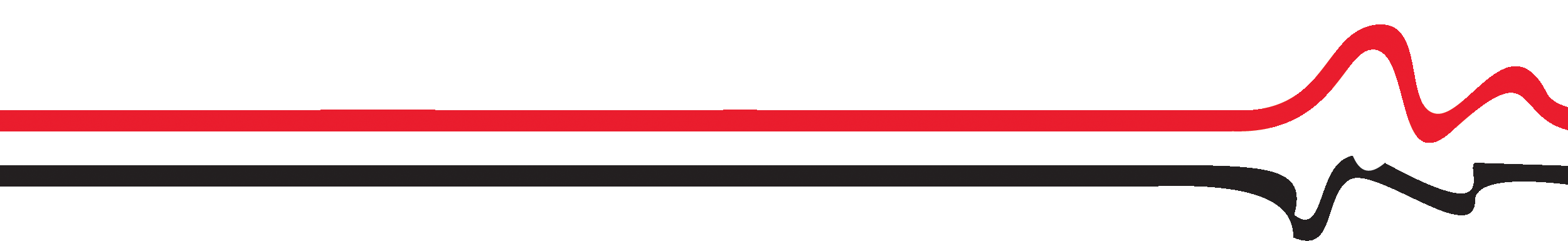 Principle Two: 
Strengthen the Composition and Performance of Board and Committees
2.1	The Board should appoint a sufficient number of independent Directors capable of 	exercising unbiased judgment, particularly in tasks where there is a potential for 	conflicts of interest.	
2.2	Directors should be selected and appointed through rigorous and formal processes 	designed to give the Board a balance of independence and diversity of skills, knowledge, 	experience, perspectives and gender among  Directors so that the Board works effectively.	

2.3	A Committee with a majority of independent non-executive Directors, should lead 	the Board’s nomination process and make recommendations to the Board.	

2.4	All Directors should receive induction training upon joining the Board and should 	regularly update and refresh their skills and knowledge.
	
2.5	The Board should undertake a rigorous, transparent and formal annual evaluation 	of its own performance and that of its committees and of the individual Directors.
	
2.6	The Board should ensure that the remuneration of Directors and Senior 	Management is transparent, fair and reasonable.
Principles & Recommendations
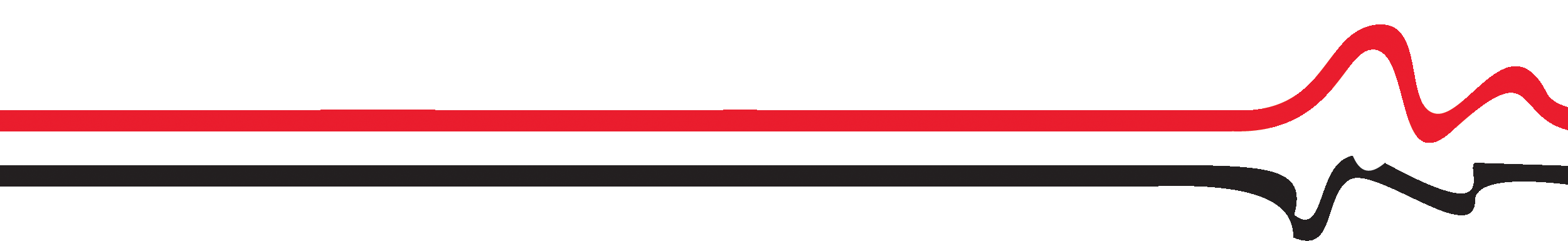 Principle Three: 
Reinforce Loyalty & Independence
3.1 	The Board should undertake an assessment of its independence on an annual basis 	and disclose in the annual report each non-executive Director it considers to be 	independent.

3.2 	All Directors should be candidates for re-election, at intervals of no more than three 	years, subject to continued satisfactory performance.

3.3 	Members of the Board and Senior Management should disclose to the Board whether 	they, directly or indirectly or on behalf of third parties, have a material interest in any 	transaction or matter directly affecting the company.

3.4 	Directors should demonstrate the capacity to commit the time needed to be fully 	effective in their roles.
Principles & Recommendations
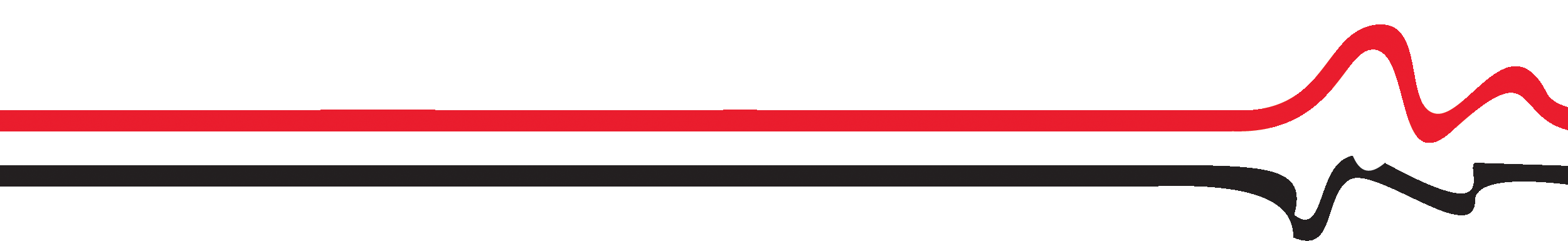 Principle Four: 
Foster Accountability
4.1 The Board should promote accurate, timely and balanced disclosure of all material matters concerning the company.

4.2 Directors should state in the annual report their responsibility towards the integrity of the financial reports. This includes a statement from Directors that these reports comply with applicable financial reporting standards and present a true and fair view of the financial affairs of the company.

4.3 The Board should, on an annual basis, report to shareholders and stakeholders on the external auditor’s involvement in non-audit work and fees paid to auditors. This disclosure should differentiate between fees for audit work and fees for non-audit work.

4.4 The Board should, on an annual basis, verify that the company has appropriate processes that identify and manage potential and relevant risks.
4.5 Each company should establish an Audit Committee of the Board with responsibilities that include, but are not limited to:
 
Recommending the appointment of external auditors;
Assessing the suitability and independence of external auditors;
Following-up on recommendations made by internal and external auditors; 
Overseeing all aspects of the company-audit firm relationship;
Monitoring and reviewing the effectiveness of the internal audit function;
Promoting integrity in financial reporting

4.6 Boards should report annually to shareholders on how the company is implementing the Corporate Governance Principles and explain any significant departure from Recommendations supporting each Principle.
Principles & Recommendations
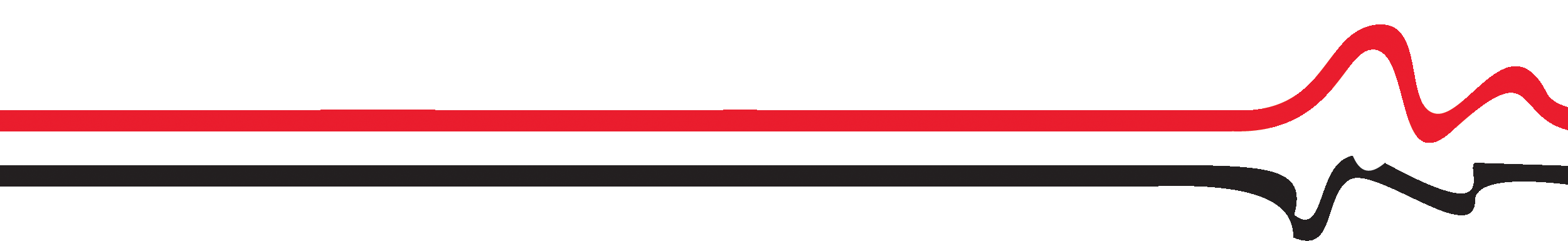 Principle Five: 
Strengthen Relationships with Shareholders
5.1 	The Board should facilitate the exercise of ownership rights by all shareholder groups, 	including minority or foreign shareholders and institutional investors.

5.2 	The Board should ensure that all shareholders have the opportunity to engage with 	the company and participate effectively in annual and special meetings.

5.3 	During the annual and special meetings, the Board should facilitate questioning of 	external auditors and Senior Management by shareholders, as moderated by the chairperson.